kuba
Radila :
Ivona matković
Rijetka praistoriska riba manjuari može se naći samo na Kubi.
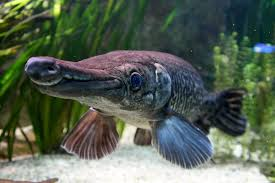 Na Kubi ne postoje otrovne vrste biljaka i životinja.
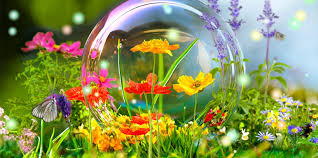 Oko 2% kubanske obradive površine otpada na proizvodnju kafe, a u toj gospodarskoj grani radi 265 hiljada radnika.
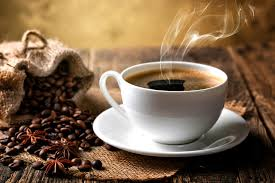 Većinu radne snage zapošljava i kontroliše država.
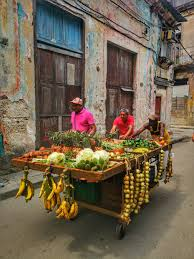 Kuba ima dvije valute: Kubanski konvertibilni dolar, poznat kao CUC, koji koriste turisti te kubanski peso, poznat kao Moneda Nacional (MN).
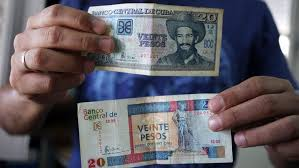 U prosjeku Kubu godišnje legalno posjeti 150.000 turista iz Amerike, a nelegalno oko 50.000.
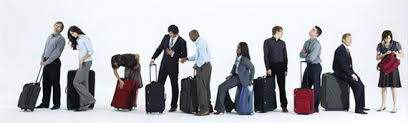 Sve do 2011. godine uvoz stranih automobila bio je zabranjen, stoga su se Kubanci oslonili na održavanje starih automobila po kojima je zemlja danas prepoznatljiva.
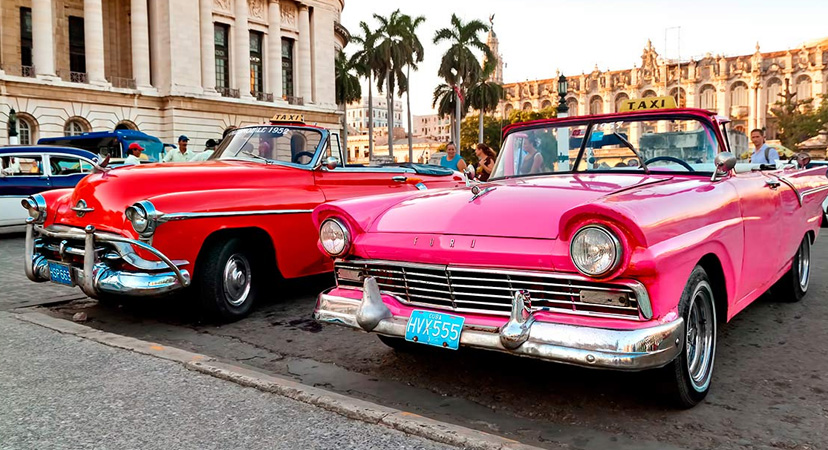 Glasanje na Kubi je obvezno.
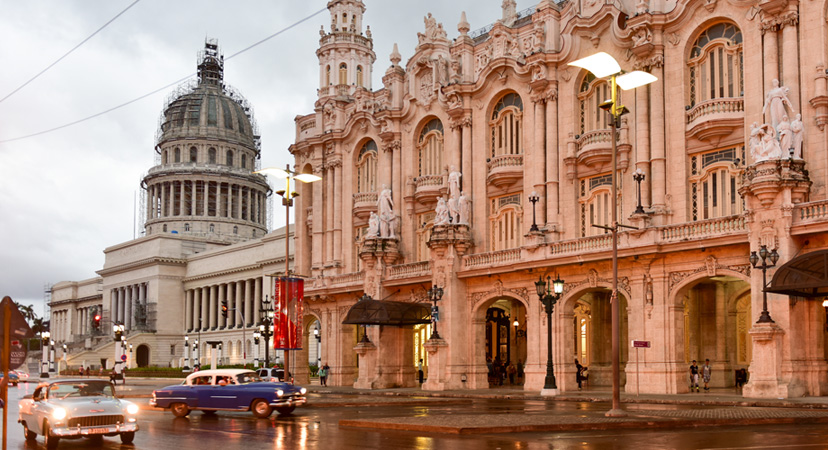 Muškarci i žene između 17 i 28 godina starosti moraju odslužiti dvije godine u vojsci .
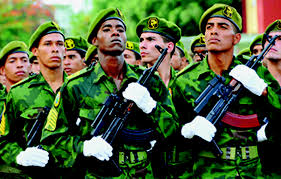 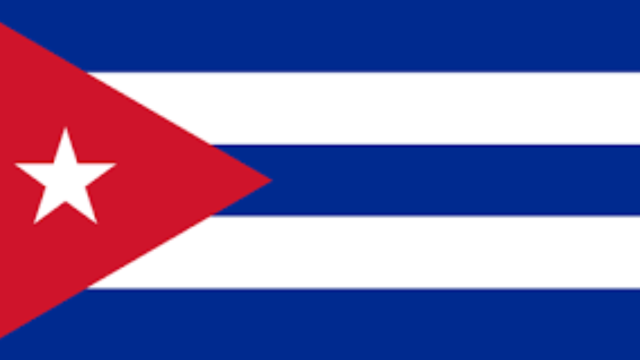 kraj